Tietosuojan osoitusvelvollisuutta edistävät työpajatilaisuudet
Työpaja #2 – 18.8.2017

Tietojärjestelmien lokittaminen, valvonta ja raportointi, lokien säilytys
Riskienhallinta osa 2 – ISO 31000 -prosessin soveltaminen VAHTI 2/2017 ohje riskienhallintaan mukaisesti
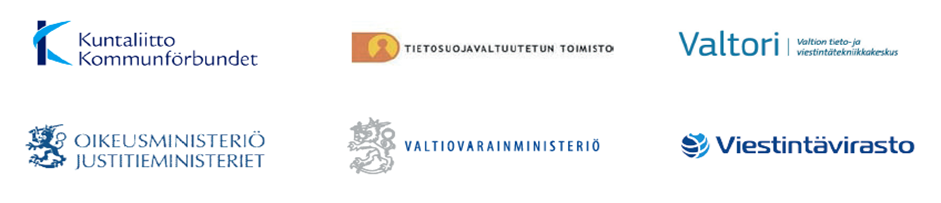 ISO 31000 -prosessin soveltaminen
Työpajan sisältö
Taustatietoja, käsitteitä ja hyviä soveltamiskäytäntöjä
Prosessin soveltaminen vaiheittain harjoituksena
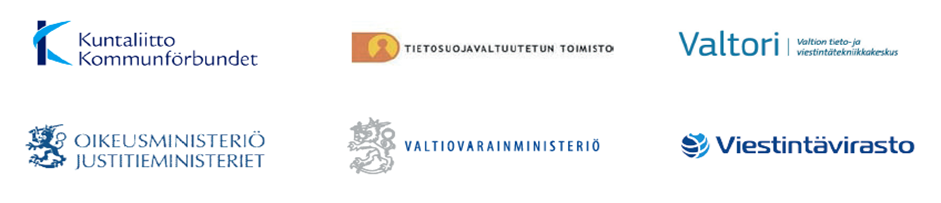 pauli.wihuri@kpmg.fi
+358 60 62344
ISO 31000 standardin lainaus tai sovellus
VAHTI 2/2017 ohje riskienhallintaan lainaus tai sovellus
Esittäjän sovellus
Riskienhallinnan periaatteet, viitekehys ja prosessi
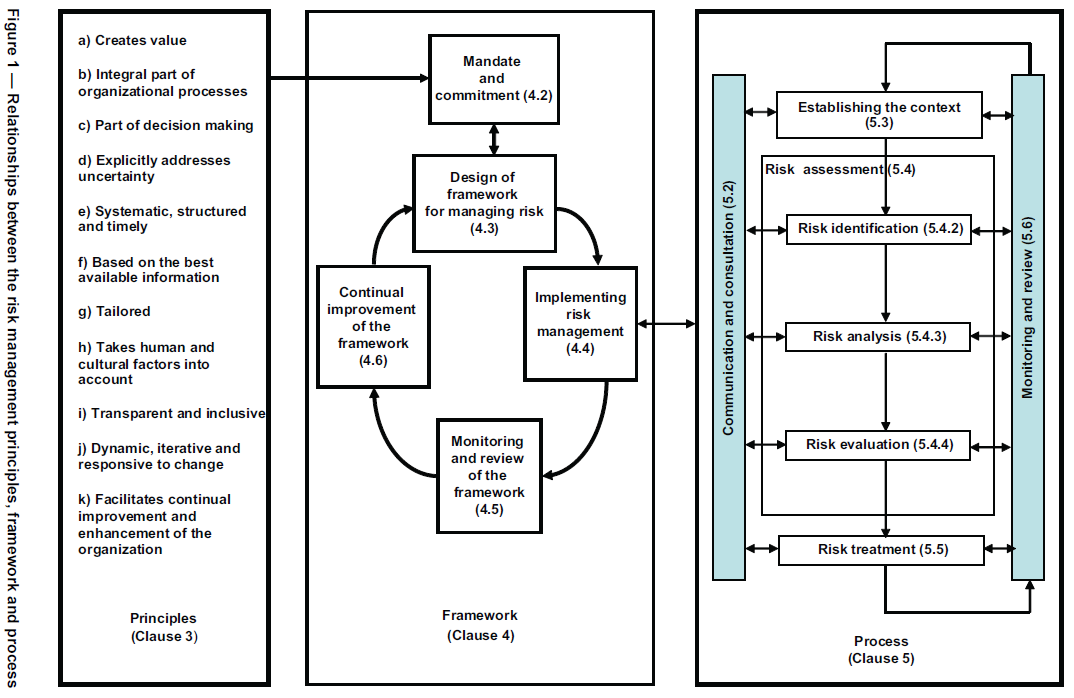 Tässä työpajassa kuljemme läpi yksinkertaistettua riskienarvioinnin prosessia
ISO 31000 kuva sivulta vii
Miksi tehdä riskien hallintaa?
Riskienhallinnan periaatteet, viitekehys ja prosessi
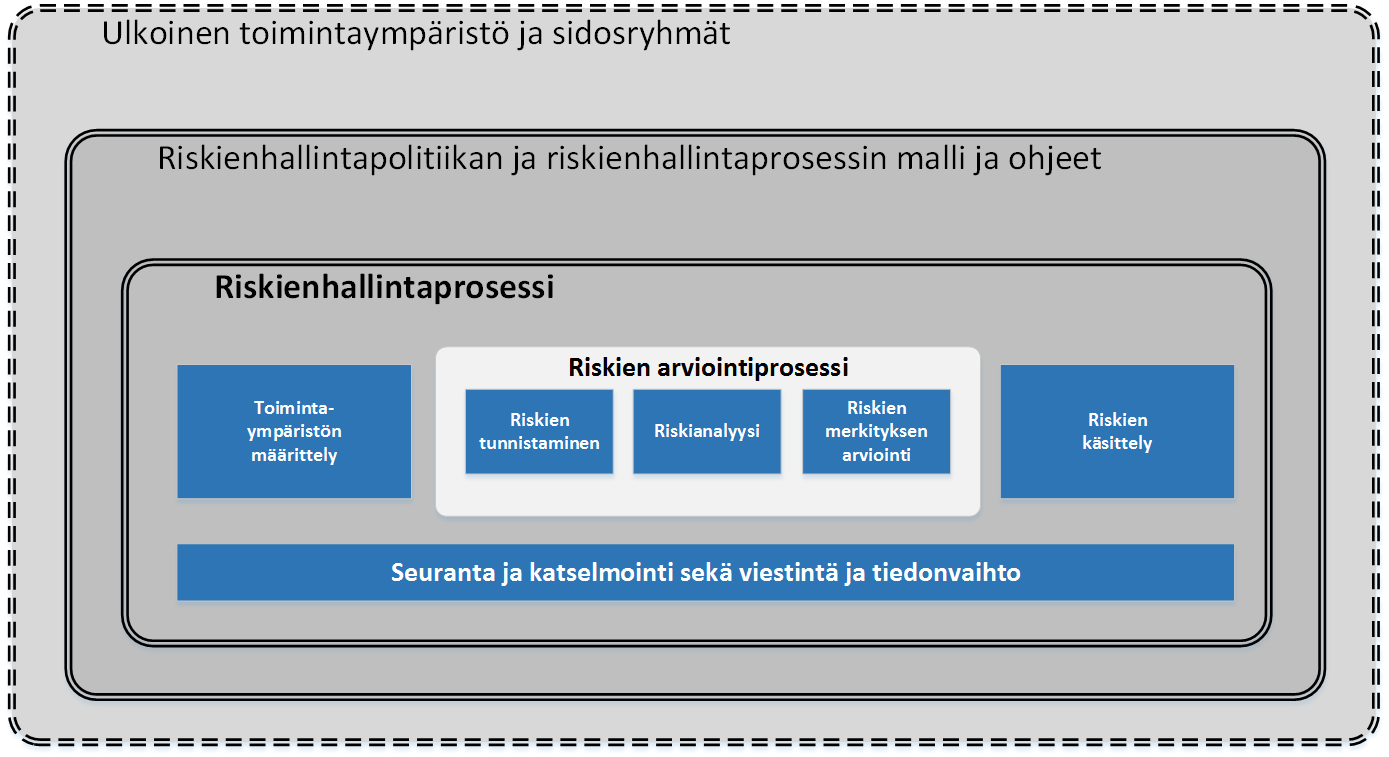 Työpajan pohjana on VAHTI 2/2017 ohje riskienhallintaan
Kuva VAHTI ohjeen sivulta 12
Miksi tehdä riskien hallintaa?
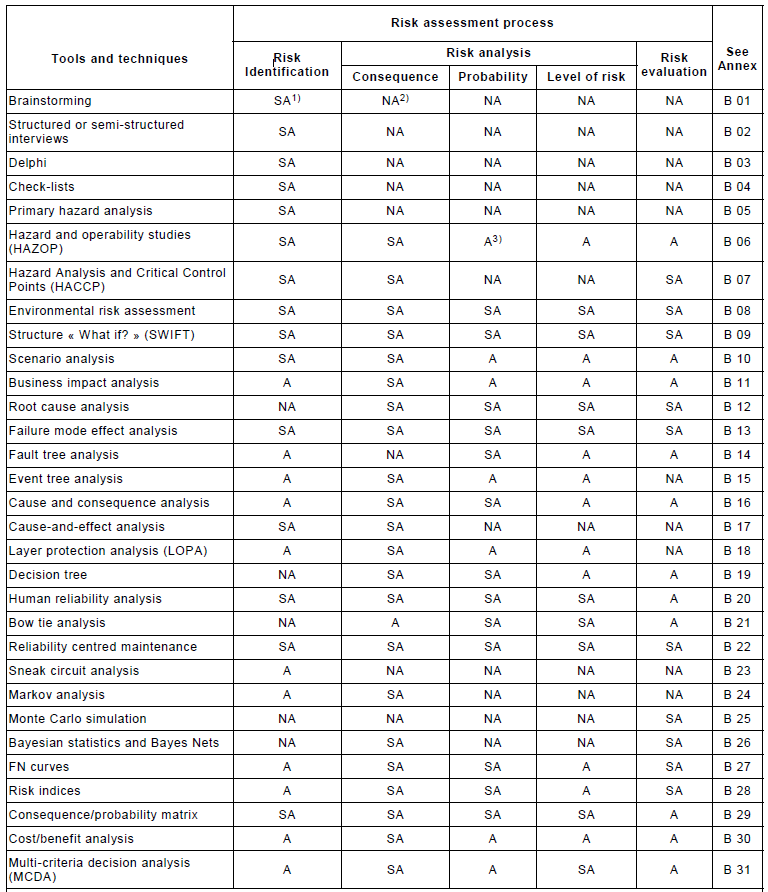 Riskien arvioinnin menetelmät
Tässä työpajassa sovellamme ISO 31000 standardin kevennettyä rusettianalyysia (bowtie) käyttäen vaikutus- (bia), juurisyy- (rca) ja syy-seuraus-analyysien (c&e) menetelmiä
ISO 31010 kuva sivulta 22
Riskin syy-seuraus-rusetti (bowtie)
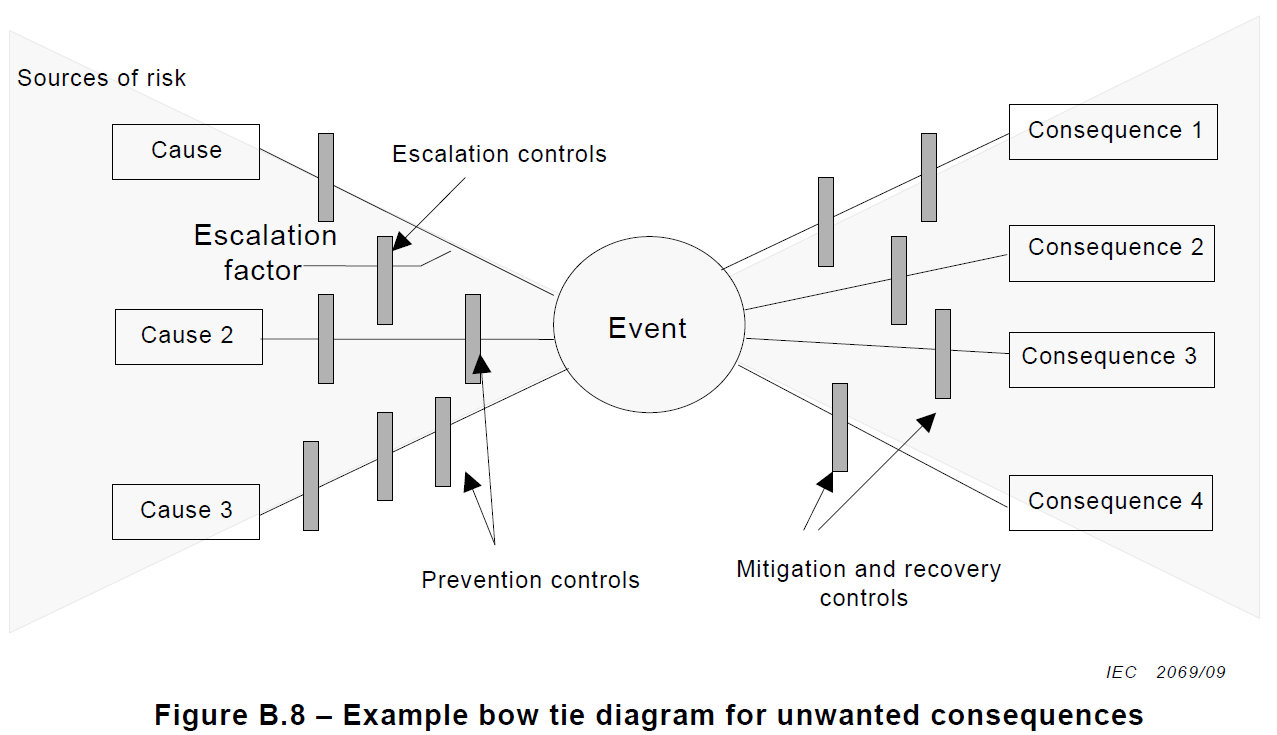 Tässä työpajassa sovellamme kevennettyä rusettianalyysia (bowtie) käyttäen vaikutus- (bia), juurisyy- (rca) ja syy-seuraus-analyysien (c&e) menetelmiä
ISO 31010 kuva sivulta 66
Mitä on riskienhallinta ja mikä on riski?
Riskienhallinta on toiminto, jolla johdetaan ja ohjataan organisaation riskejä.
Riski tarkoittaa epävarmuuden vaikutusta tavoitteisiin, poikkeamaa odotetusta. Vaikutus voi olla myönteinen tai kielteinen odotettuun verrattuna.
Riskienhallintapolitiikka sisältää organisaation päättämät, kuvaamat ja dokumentoimat riskienhallintaan liittyvät periaatteet ja tavoitteet.
Staattinen riski
Riski kohdistuu omaisuuteen
Omaisuudella on ominaisuuksia, jotka asettavat omaisuuden riskeille alttiiksi (haavoittuvuus)
Omaisuus tai osa siitä voidaan menettää
Omaisuuden suojaaminen voidaan optimoida riskien mukaisesti
Tieto on omaisuutta, jonka arvoa ei usein ymmärretä
Dynaaminen riski
Riski kohdistuu tavoitteeseen
Tavoitteen saavuttamisen toteutuksessa voi tapahtua odottamattomia asioita
Vaikutus voi olla pysyvä tai tilapäinen
Suunnitelmaa voidaan parantaa etukäteen riskien perusteella
Tietojen käsittely, hallinta ja kehittäminen ovat (dynaamisia) tavoitteita
Tietoriski
Riski kohdistuu tietoon tai tiedon olomuotoon kuten esim. paperiarkistoon tai tietojärjestelmään, jolla käsitellään tietoa
Tietoon ei ehkä pääse tai sen käsittely voi olla vaikeaa/hidasta. Tieto voi vuotaa tai se voidaan menettää. Tieto voi olla virheellistä tai ei ehkä jalostu toiminnan mukaan riittävän ketterästi.
Paperiarkistoon ei ehkä pääse katsomaan tietoa. Se voi tuhoutua tulipalossa. Arkistoon voidaan jättää laittamatta tietoa tai laittaa väärää tietoa. Se voi mennä sekaisin eikä tietoa löydy. 
Tietojärjestelmä voi lakata toimimasta tai siihen ei pääse kirjautumaan. Tietojärjestelmä voi olla monimutkainen, vaikeasti käytettävä tai kankea. Tietojärjestelmä voi tuottaa virheellisiä tuloksia. Luottamuksellinen tieto voi vuotaa asiaankuulumattomille.
Organisaation (digitaalinen) omaisuus ja tavoitteissa onnistuminen ovat riippuvaisia tiedosta ja tietojärjestelmistä.
Tiedon varmentaminen ja suojaaminen voidaan optimoida riskien perusteella
VAHTI 2/2017 ohje riskienhallintaan lainaus
Esittäjän sovellus tietoriskeistä
17.8.2017
JUHTA tietoriskienhallinta 2. työpaja
7
Uhka
Uhka
JR
R
S
JR
H
H
JR
S
S
H
H
JR
Omaisuus
JR
S
S
H
H
Uhka
Uhka
H
H
R
R
H
H
S
S
JR
JR
Uhka
Uhka
Ennakoiva riskiarvio ”staattiseen” omaisuuteen
Mitä on tieto-omaisuus?
Voiko tiedolle tehdä omaisuusrekisterin?
Mikä on tiedon arvo?
Mitä arvoa tieto tuottaa toiminnalle?
Mieltääkö organisaation vastuuhenkilöt omistavansa ulkoistetun tietojärjestelmän tiedon?
Haavoittuvuus
Riski
Suojaus
JäännösRiski
17.8.2017
JUHTA tietoriskienhallinta 2. työpaja
8
BS tai ISO standardi 90-luvulta?
Ennakoiva riskiarvio dynaamiseen tavoitteeseen
Parempi toteuma
Tavoite
mahdollisuus
Vaikutus
Riski
Tavoite
Nyt
Laukaisin
Tilapäinen
Vaikutus
Syy
Syy
Syy
Syy
Tavoite
Pysyvä
Syy
Juurisyy
Juurisyy
Huonompi toteuma
17.8.2017
JUHTA tietoriskienhallinta 2. työpaja
9
A. Tiedon arvon ja/tai tavoitteiden tärkeydenkuvaus:
Pohdi vastuualueellasi tärkeän asian arvoa
B. Valitse harjoitusriski: Tietoon ei pääse / Tieto vuotaa / Tieto on virheellistä / Tieto ei jalostu / Tieto ei ole käytettävissä
C. Kuvaa riskin vaikutuksia
Toiminnalle (välitön operatiivinen)



Asiakkaalle



Koko organisaatiolle
E. Sijoita riski karttaan.
 
Valitse todennäköi-syysluokka suhteessa historiaan (onko riski toteutunut aikaisemmin / kuinka usein?) ja olemassa olevien kontrollien  tehokkuuteen. 

Valitse vaikutuksen luokka suhteessa omaisuuden arvoon tai tavoitteen tärkeyteen.
Vaiheittain itsenäisesti täytettävä lomake ja lopuksi pienryhmäkeskustelu
D. Arvioi riskin syitä (alleviivaa juurisyyt)
Ihminen / organisaatio / hallinto



Prosessi / palvelu



Teknologia
F. Piirrä karttaan riskinsietokyvyn ja riskinottohalun rajat ja määrittele ne:
Tietoriskien tyypit
17.8.2017
JUHTA tietoriskienhallinta 2. työpaja
11
Tietosuojariskit
Tietosuojariskit rekisteröidylle (=rekisteröidyn oikeudet tai vapaudet vaarantuvat tietoriskien vuoksi)
Henkilötieto ei ole saatavilla organisaation virkamiehelle, henkilötiedon käsittelijälle ja/tai rekisteröidylle (asiakas, kansalainen, kumppani, työntekijä)
Henkilötieto vuotaa organisaation sisällä tai ulkopuolelle sivullisille
Henkilötieto on virheellinen, vanhentunut, puutteellinen tai hävinnyt
Mihinkään henkilötietoon ei pääse laajan tietojärjestelmähäiriön vuoksi
Tietosuojatoiminnan riskit (=rekisteröidyn oikeudet tai vapaudet vaarantuvat tietosuojakyvykkyyden puutteen tai heikkouden vuoksi)
Henkilötiedon käsittely ilman laissa määriteltyä perustetta (ml. asiakkaan suostumus)
Henkilötietojen käsittely muussa kuin alkuperäisessä, määritellyssä käyttötarkoituksessa
Rekisteröidyn oikeuksia ei pystytä toteuttamaan (esim. tietojen käsittelyn rajoittaminen)
Henkilötietojen käsittely ei ole hallittua (esim. organisaation tai toimittajan toiminta on puutteellista tai virheellistä – ohjeistuksen, seurannan tai toimittajahallinnan/sopimuksien puutteet)
17.8.2017
JUHTA tietoriskienhallinta 2. työpaja
12
A. Tiedon arvon ja/tai tavoitteiden tärkeydenkuvaus:
B. Valitse harjoituksessa arvioitava tietoriski: Tietoon ei pääse / Tieto vuotaa / Tieto on virheellistä / Tieto ei jalostu / Tieto ei ole käytettävissä
C. Kuvaa riskin vaikutuksia
Toiminnalle (välitön operatiivinen)



Asiakkaalle



Koko organisaatiolle
E. Sijoita riski karttaan.
 
Valitse todennäköi-syysluokka suhteessa historiaan (onko riski toteutunut aikaisemmin / kuinka usein?) ja olemassa olevien kontrollien  tehokkuuteen. 

Valitse vaikutuksen luokka suhteessa omaisuuden arvoon tai tavoitteen tärkeyteen.
Valitse arvioitava tietoriski. Alleviivaa se.
D. Arvioi riskin syitä (alleviivaa juurisyyt)
Ihminen / organisaatio / hallinto



Prosessi / palvelu



Teknologia
F. Piirrä karttaan riskinsietokyvyn ja riskinottohalun rajat ja määrittele ne:
Tietoriskien vaikutuksia
17.8.2017
JUHTA tietoriskienhallinta 2. työpaja
14
Tietosuojariskit
17.8.2017
JUHTA tietoriskienhallinta 2. työpaja
15
A. Tiedon arvon ja/tai tavoitteiden tärkeydenkuvaus:
B. Valitse harjoitusriski: Tietoon ei pääse / Tieto vuotaa / Tieto on virheellistä / Tieto ei jalostu / Tieto ei ole käytettävissä
C. Kuvaa riskin vaikutuksia
Toiminnalle (välitön operatiivinen)



Asiakkaalle



Koko organisaatiolle
E. Sijoita riski karttaan.
 
Valitse todennäköi-syysluokka suhteessa historiaan (onko riski toteutunut aikaisemmin / kuinka usein?) ja olemassa olevien kontrollien  tehokkuuteen. 

Valitse vaikutuksen luokka suhteessa omaisuuden arvoon tai tavoitteen tärkeyteen.
Arviointivuorossa vaikutukset
D. Arvioi riskin syitä (alleviivaa juurisyyt)
Ihminen / organisaatio / hallinto



Prosessi / palvelu



Teknologia
F. Piirrä karttaan riskinsietokyvyn ja riskinottohalun rajat ja määrittele ne:
Tietoriskien syitä
Asiakkaan hallinta
Strategia ja hallinto
Luottamuspula, yksiköiden välisen painotuksen epätasapaino ja niukkuuden jakaminen.
Ohjauksen ja strategisten tavoitteiden mahdottomuus ja virheellisiä  päätöksiä
Epäsopiva tai tehoton toimintamalli ja prosessi
Muutosahneus ja -vastustus
Resurssien niukkuus ja motivaation tai osaamisen puute
Teoreettinen ja arjesta irrallinen arkkitehtuuri
Riskisokeus. Ei jatkuvuus-valmiutta. Tehoton ja häiritsevä tietoturva ja tietosuoja.
Ratkaisujenhallinta
Toimimattomien ideoiden tehtailu sekä strategisten ja pakollisten investointien priorisoinnin virhe
Digitalisoinnin kyvykkyyksien kalleus ja osaamisen puute
Uuden teknologian mahdollisuuk-sien huomiotta jättäminen
Kehityksen suunnittelun ja toteutuksen virheet sekä uskalluksen puute lopettaa toimimattomat hankkeet
Toimintojen, aikataulun, kustannuksien, laadun ja tietoturvan kompromissit ja pattitilanteet
Riskipohjaisten tietosuoja- ja tietoturva-vaatimuksien huomiotta jättäminen
Epärealistiset odotukset, kehitystarpeiden ymmärtämättömyys ja toiminnan kehittämisen epäonnistuminen
Toimittajienhallinta
Vaatimusmäärittelyn suppeus ja puutteet. Roolien ja vastuiden epäselvyys.
Epärealistinen hankinta-strategia ja ylimitoitetut tavoitteet
Hankinnan kiire sekä virheet suunnittelussa, kilpailutuksessa ja valinnassa
Yhteistyön vaikeudet tai ongelmat ja muutoksen hitaus
Liian tiukka tai löysä toimittajan hallinta
Sopimus ristiriidat,  toimitus-ongelmat ja hidas ratkaiseminen
Yhteisen riskien hallinnan, jatkuvuuden varmistamisen  ja tietoturvan puutteet
Palveluidenhallinta
Asiakkaan ongelmien ja häiriöiden vakavuuden ymmärtämättömyys ja reagoimattomuus
Järjestelmien, ympäristön ja palveluiden vanhuus ja elinkaaren venyttäminen
Järjestelmien, ympäristön ja palveluiden soveltumat-tomuus, hitaus ja häiriöt
Järjestelmien, ympäristön ja palveluiden jäykkyys ja kehittymät-tömyys
Järjestelmien, ympäristön ja palveluiden hallinnan ja ylläpidon kompleksisuus monitoimittajaympäristössä
Muutoksien seurauksien ymmärtämät-tömyys ja inhimilliset virheet
Ei havaita tietosuoja-loukkauksia ja tietoturva-rikkomuksia eikä reagoida niihin
Esittäjän sovellus ICT standardista
17.8.2017
JUHTA tietoriskienhallinta 2. työpaja
A. Tiedon arvon ja/tai tavoitteiden tärkeydenkuvaus:
B. Valitse harjoitusriski: Tietoon ei pääse / Tieto vuotaa / Tieto on virheellistä / Tieto ei jalostu / Tieto ei ole käytettävissä
C. Kuvaa riskin vaikutuksia
Toiminnalle (välitön operatiivinen)



Asiakkaalle



Koko organisaatiolle
E. Sijoita riski karttaan.
 
Valitse todennäköi-syysluokka suhteessa historiaan (onko riski toteutunut aikaisemmin / kuinka usein?) ja olemassa olevien kontrollien  tehokkuuteen. 

Valitse vaikutuksen luokka suhteessa omaisuuden arvoon tai tavoitteen tärkeyteen.
D. Arvioi riskin syitä (alleviivaa juurisyyt)
Ihminen / organisaatio / hallinto



Prosessi / palvelu



Teknologia
F. Piirrä karttaan riskinsietokyvyn ja riskinottohalun rajat ja määrittele ne:
Arviointivuorossa syyt
Riskien todennäköisyysluokka(esimerkiksi)
17.8.2017
JUHTA tietoriskienhallinta 2. työpaja
19
Riskin vaikutusluokat(esimerkiksi)
17.8.2017
JUHTA tietoriskienhallinta 2. työpaja
20
A. Tiedon arvon ja/tai tavoitteiden tärkeydenkuvaus:
B. Valitse harjoitusriski: Tietoon ei pääse / Tieto vuotaa / Tieto on virheellistä / Tieto ei jalostu / Tieto ei ole käytettävissä
C. Kuvaa riskin vaikutuksia
Toiminnalle (välitön operatiivinen)



Asiakkaalle



Koko organisaatiolle
E. Sijoita riski karttaan.
 
Valitse todennäköi-syysluokka suhteessa historiaan (onko riski toteutunut aikaisemmin / kuinka usein?) ja olemassa olevien kontrollien  tehokkuuteen. 

Valitse vaikutuksen luokka suhteessa omaisuuden arvoon tai tavoitteen tärkeyteen.
Täyttövuorossa oleva kenttä
D. Arvioi riskin syitä (alleviivaa juurisyyt)
Ihminen / organisaatio / hallinto



Prosessi / palvelu



Teknologia
F. Piirrä karttaan riskinsietokyvyn ja riskinottohalun rajat ja määrittele ne:
Riskinsietokyky ja riskinottohalu
Riskinsietokyky on riskin suuruus, johon organisaatio on valmis sitoutumaan riskien määrittelyn jälkeen.
Riskinsietokyky on riskin suuruuden yläraja, johon asti organisaatio on valmis sitoutumaan riskien määrittelyn jälkeen.
Ei siedetä riskiä
Riskinottohalu on riskin määrän alaraja, jonka alittavat riskit organisaatio on valmis ottamaan pyrkiessään asettamiinsa tavoitteisiin.
Riskinottohalu on riskin määrä, jonka organisaatio on valmis ottamaan pyrkiessään asettamiinsa tavoitteisiin.
Esimerkiksi
Organisaatio ei siedä pysyvän vamman tai kuoleman aiheuttavaa riskiä tai vaikutus ylittää 25%  vuositalousarviosta, korjauskustannukset tuplaavat palvelun vuosikulut, toiminta pysähtyy yli viikoksi, 20% asiakkaista menettää luottamuksen tai riski voi aiheuttaa vakavan pitkäaikainen maineen menetyksen
Voimme ottaa riskiä, jos menetys on maksimissaan 3% vuositalousarviosta, korjauskustannukset eivät ylitä 10% palvelun vuosikuluista, toiminta hidastuminen on vähäistä ja väliaikaista maksimissaan viikon ajan  tai vakuutus kattaa 80% riskin vaikutuksista
Voidaanottaa riskiä
17.8.2017
JUHTA tietoriskienhallinta 2. työpaja
22
A. Tiedon arvon ja/tai tavoitteiden tärkeydenkuvaus:
B. Valitse harjoitusriski: Tietoon ei pääse / Tieto vuotaa / Tieto on virheellistä / Tieto ei jalostu / Tieto ei ole käytettävissä
C. Kuvaa riskin vaikutuksia
Toiminnalle (välitön operatiivinen)



Asiakkaalle



Koko organisaatiolle
E. Sijoita riski karttaan.
 
Valitse todennäköi-syysluokka suhteessa historiaan (onko riski toteutunut aikaisemmin / kuinka usein?) ja olemassa olevien kontrollien  tehokkuuteen. 

Valitse vaikutuksen luokka suhteessa omaisuuden arvoon tai tavoitteen tärkeyteen.
D. Arvioi riskin syitä (alleviivaa juurisyyt)
Ihminen / organisaatio / hallinto



Prosessi / palvelu



Teknologia
F. Piirrä karttaan riskinsietokyvyn ja riskinottohalun rajat ja määrittele ne:
Täyttövuorossa oleva kenttä
Tietosuojariskien kartta (esimerkki)
1 Henkilötieto voi olla virheellistä, vanhentunutta tai tuhoutunut
Vääriä johtopäätöksiä ja päätöksiä. Asiakkaalle virheellisiä toimenpiteitä. Asiakas kärsii vahinkoja (tulevaisuus, terveys, talous) tai joutua hengenvaaraan. Organisaation korvausvelvollisuus. Organisaation maine voi kärsiä. Luottamus organisaation palveluihin laskee tai menetetään. Organisaation toiminnot kärsivät. Pitkällä tähtäimellä odotettu toimintojen tehokkuuden ja tuottavuuden kasvu jää toteutumatta.
2 Henkilötieto ei jalostu (joustavuus) toiminnan kehityksen mukana 
Manuaaliset työt jatkuvat. Toimintaa ei voi kehittää tarpeen mukaan. Pitkällä tähtäimellä odotettu toimintojen asiakastyytyväisyyden, tehokkuuden ja tuottavuuden kasvu jää toteutumatta.
3 Tärkeä henkilötieto ei ole saatavilla, kun sitä tarvitsee
Työt hidastuvat tai estyvät toiminnoissa ja vääriä päätöksiä vanhoilla tiedoilla. Asiakkaalle vääriä toimenpiteitä. Asiakkaat eivät voi asioida. Asiakas kärsii vahinkoja (terveys, talous) tai joutuu hengenvaaraan. Organisaatio voi joutua korvausvelvolliseksi. Maine kärsii kolauksen. Luottamus palveluihin laskee.
4 Arkaluontoinen henkilötieto vuotaa sivullisille
Suuri ylimääräinen työ asian selvittämiseksi ja korjaamiseksi. Työtä menee tuottamattomaan asiaan. Asiakas kärsii henkisiä ja taloudellisia vahinkoja sekä menettää luottamuksen palveluihin. Mikäli tapaus saa laajasti julkisuutta, maine kärsii ison kolauksen, joka vaikuttaa pitkään organisaation kanssa.
5 Laaja odottamaton katkos tietojärjestelmien käytössä
Työt estyvät laajasti toimialoilla. Toiminta estyy. Asiakkaat eivät saa palvelua. Asiakkaat eivät voi asioida ja kärsivät vahinkoja (mahdollisuuden menetys tai terveydellinen tai taloudellinen menetys) tai joutuvat hengenvaaraan. Organisaatio kärsii mittavia taloudellisia vahinkoja ja joutuu korvausvelvolliseksi. Laaja toimintahäiriö saa helposti laajasti julkisuutta ja organisaation kärsii ison kolauksen sekä vaikuttaa pitkään asioinnissa organisaation kanssa. Luottamus palveluihin kärsii.
4
5
2
3
1
17.8.2017
JUHTA tietoriskienhallinta 2. työpaja
24
Ryhmätyö
Keskusteluaiheet
Mikä riskien arvioinnissa oli helppoa? Miksi?
Mikä riskien arvioinnissa oli vaikeaa? Miksi?
Miten tilannetta voisi korjata?
Mikä on tärkeää riskienhallinnassa? Miksi?
Mikä on tärkeää riskien arvioinnissa? Miksi?
Muuta kommentoitavaa?
Ohjeet
Valitkaa keskustelun tuloksien kirjaaja
Linkki ryhmätyön tuloksien tallettamiseenhttps://www.webropolsurveys.com/S/AF553463BEB2A8F2.par
Huom: Tehtävän vastaukset tullaan jakamaan ja julkaisemaan netissä osana kokonaisuuden materiaalia. Huomioithan, että kaikki tiedot tulee olla julkisia. Älä viittaa tässä organisaatioihin, henkilöihin tai muihin vastaaviin identifioiviin tietoihin.
17.8.2017
JUHTA tietoriskienhallinta 2. työpaja
25
2. Työpajan riskienhallinnan kotitehtävä
Riippuen työnkuvastasi ja roolistasi organisaatiossasi sekä organisaatiosi tarpeesta, valitse oikealla olevista kotitehtävistä 1-3 sopivin ja/tai mielenkiintoisin
Käytä lähteenä VAHTI 22/2017 ohje riskienhallintaan ja työpajamateriaalia
Jos riskienhallinta ei vielä ole integroitu osaksi organisaatiosi ydintoimintoja, niin 
Tunnista organisaatiosi ydintoiminnoista ne toiminnot/prosessit, jotka hyötyisivät proaktiivisesta riskienhallinnasta eniten, ja 
Laadi suunnitelma riskienhallinnan integroimiseksi osaksi näitä toimintoja/prosesseja.
Laadi suunnitelma siitä miten hyödynnät omassa vastuualueessasi riskienhallintaa 
hallinnoimasi omaisuuden (esim. tieto) suojaamisessa ja/tai 
tärkeiden tavoitteiden toteutumisen varmistamisessa
Tee omasta vastuu-alueestasi jokin seuraavista edellyttäen, että sitä edeltävä on jo tehty 
toimintaympäristön määrittely (mukaan lukien omaisuuden arvon ja tavoitteiden tärkeyden kuvaus), 
riskiarviointi/-analyysi
riskienhallintasuunnitelma
riskien seuranta ja viestintäsuunnitelma
17.8.2017
JUHTA tietoriskienhallinta 2. työpaja
26
Kysymyksiä ja keskustelua
VAHTI 22/2017 ohje riskienhallintaan
Julkaisusivu
Ohje riskienhallintaan
Liitteet
Riskienhallintatyökalu
Excel - perusversio
Excel - laajempi versio
Ohje työkaluun
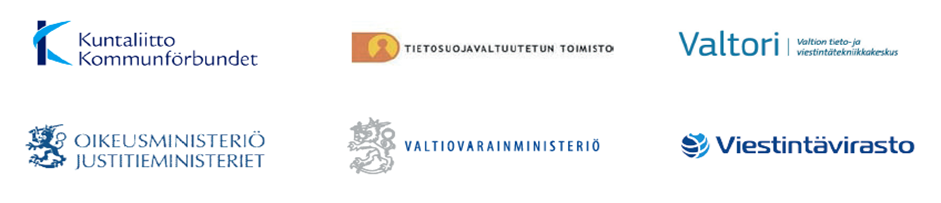 pauli.wihuri@kpmg.fi
+358 60 62344
Lisäkalvot keskustelun perusteella 
Riskilajit
Hacktivisti  Automatisoidun toiminnan laitteet  Kaaos/kriisi (energialaitos, satama, infrastruktuuri, kiinteistöautomaatio, hälytyslaitteet, logistiikka, varastot)
Rikollisjärjestö  Terveyslaitteet  Kiristys  Vammautuminen/kuolema
Sisäinen, hacktivisti, rikollisjärjestö,  Valtio
Tietovarkaus
Tietovuoto
Tietoväärennös 
Tietokiristys
Palvelunesto
Kyberriskit
Tietoriskit
Digitaalinen
Riskin syy
(välitön)
Vahinko (tuli, vesi)
Inhimillinen virhe (puutteellinen tieto, nopea tilanne, päätös, huomiotta jättäminen, muutos)
Verkkokaapeli / rautavika / sähkökatko
Murto / varkaus
Palvelunesto
Omaisuus-riski
IT riskit
Fyysinen
Fyysinen
Digitaalinen
Riskin vaikutus
(suora)
Voiko näin rajusti yksinkertaistaa?
Tiedon ja luulon miinakenttä
17.8.2017
JUHTA tietoriskienhallinta 2. työpaja
29
Itsearvioinnin miinakenttä
17.8.2017
JUHTA tietoriskienhallinta 2. työpaja
30